Flexibel en toch verbonden
Inspiratie dag - Zorg voor Morgen 3 juni 2025
Valesca Lefeber - Projectleider Regionaal Werkgeverschap
https://youtu.be/vo9wlAWHE3E?si=XL_MzK3lE3u7gtWe
UITDAGINGEN IN DE ZORG
Hoge uitstroom; zorgprofessionals kiezen voor ZZP/ detachering
Behoefte aan autonomie, werk-privébalans en zeggenschap
Kosten en disbalans door externe inhuur 

Oplossing: Modern werkgeverschap en regionale samenwerking
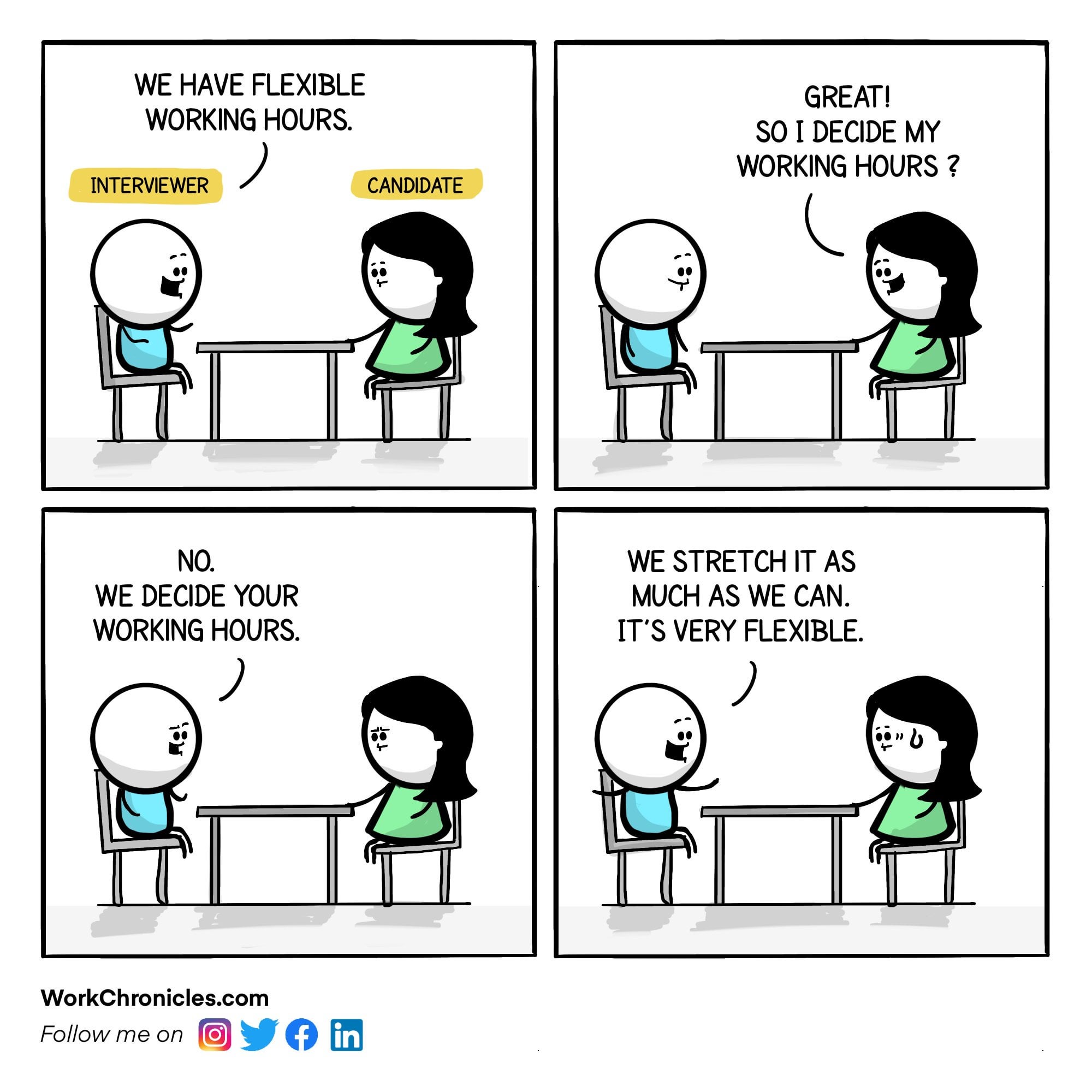 [Speaker Notes: “Werkdruk is niet de hoofdreden; andere factoren zoals waardering wegen zwaarder.”
“Meer persoonlijke waardering is belangrijker dan een hoger salaris.”
“Teamcultuur is minder belangrijk dan persoonlijke groei 
“Zorgprofessionals vertrekken vooral om een betere werk-privébalans, niet om carrièremogelijkheden.”
“Slecht leiderschap is een grote reden voor vertrek.”

Stellingen hand omhoog en omlaag.]
WEDERKERIGHEID: DE KERN
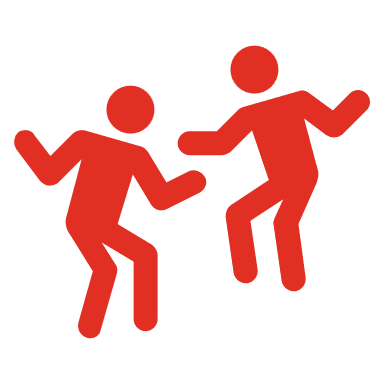 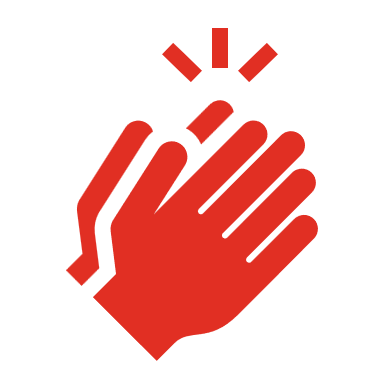 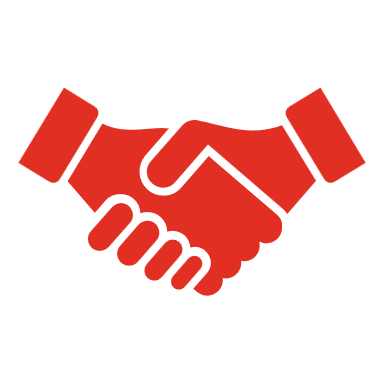 TRADITIONEEL VS. MODERN WERKGEVERSCHAP
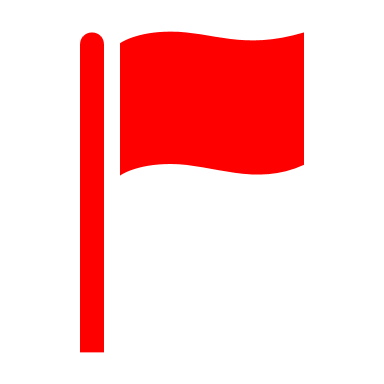 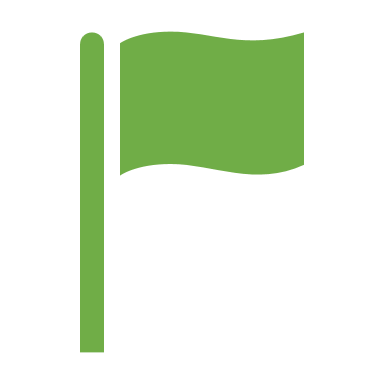 Welke mogelijkheden heb je
Hoe zie je dat
Wat past bij jou
Wat wil/ kan je bijdragen
Hoe kan jij je optimaal inzetten
Hoe flexibel ben je
Dat zijn de regels
Zo is dat geregeld
Dat is verplicht
Dat staat in de CAO
Je moet…
Dat bepaalt de leidinggevende
[Speaker Notes: "Hoe maken we de stap naar modern werkgeverschap? Traditioneel draait alles om de organisatie: vaste regels, top-down beslissingen, en controle. Denk aan een standaardrooster dat voor iedereen gelijk is. Modern werkgeverschap zet de medewerker centraal: maatwerk, zoals een persoonlijk rooster, eigen regie, en vertrouwen. Dit vraagt om bottom-up input, zoals teams die zelf taken verdelen. Het Flexplatform ondersteunt dit door medewerkers keuzevrijheid te geven, bijvoorbeeld in contracturen. Herken je deze verschuiving in jouw organisatie? Wat zie je al veranderen?]
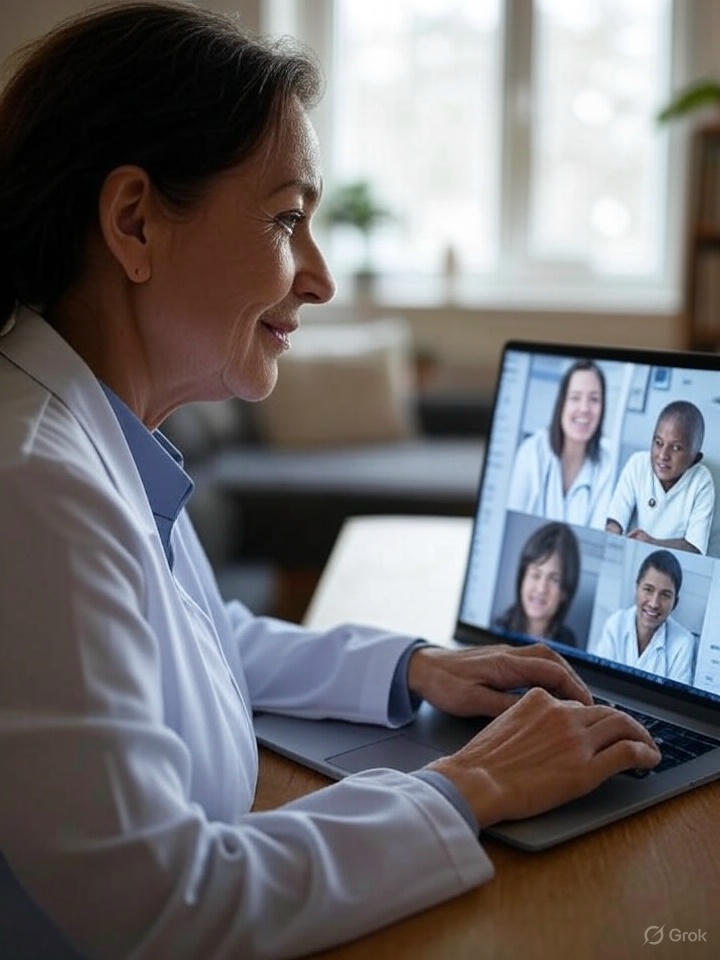 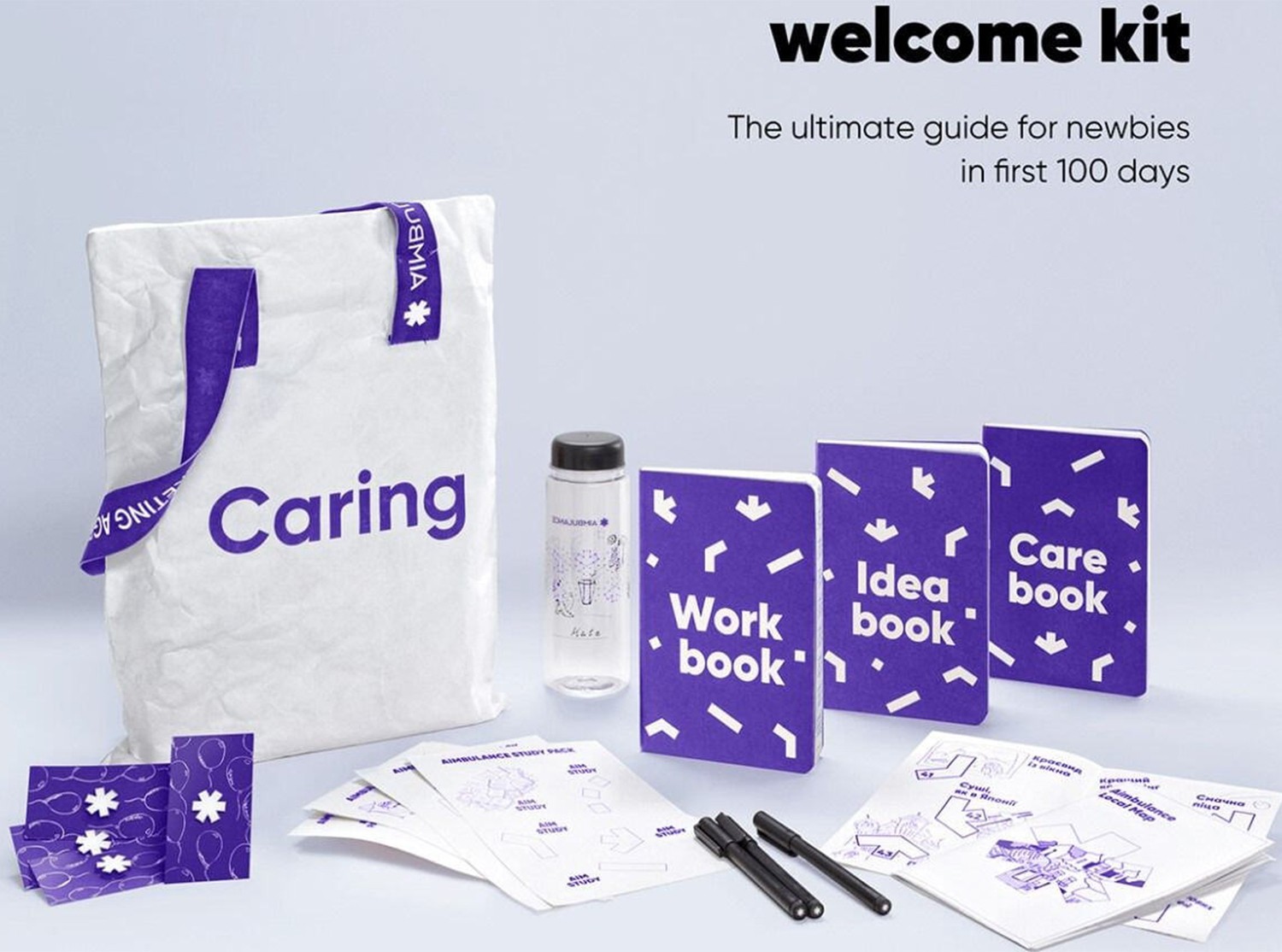 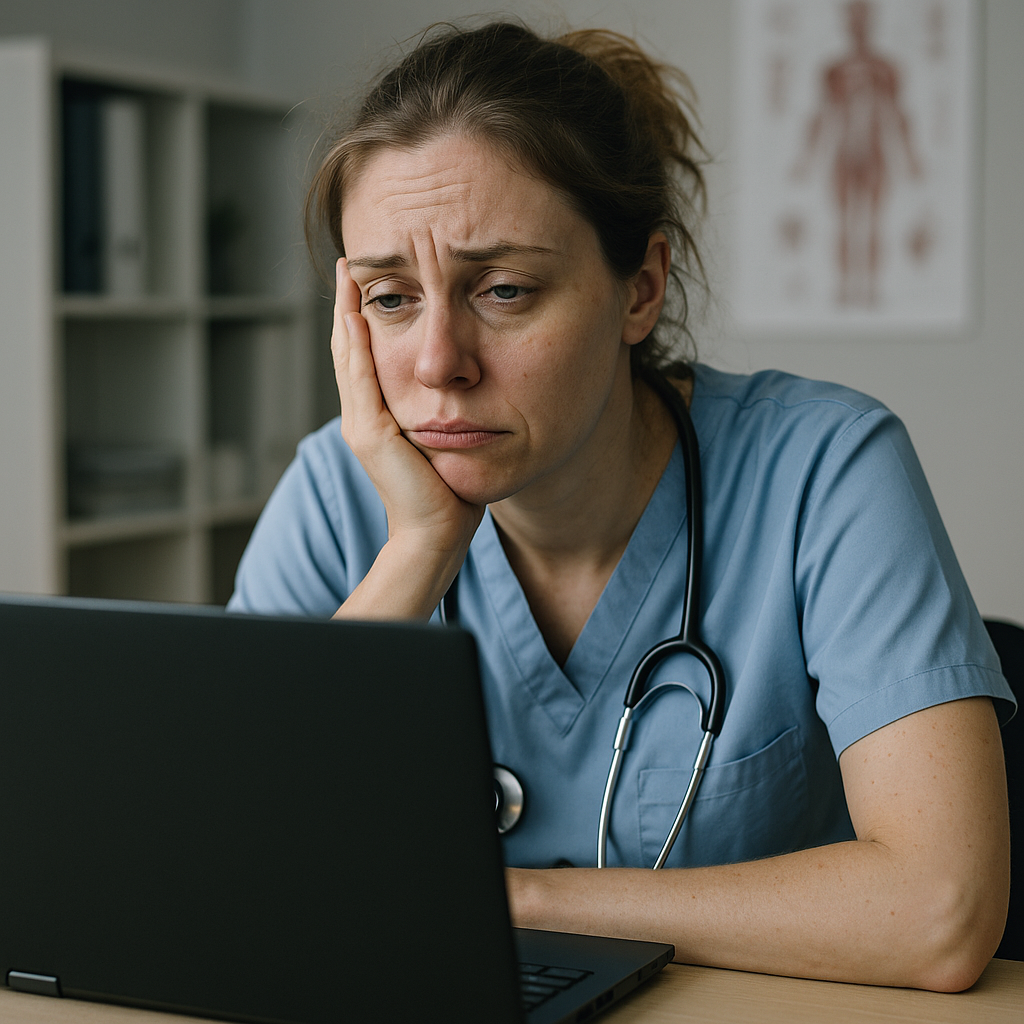 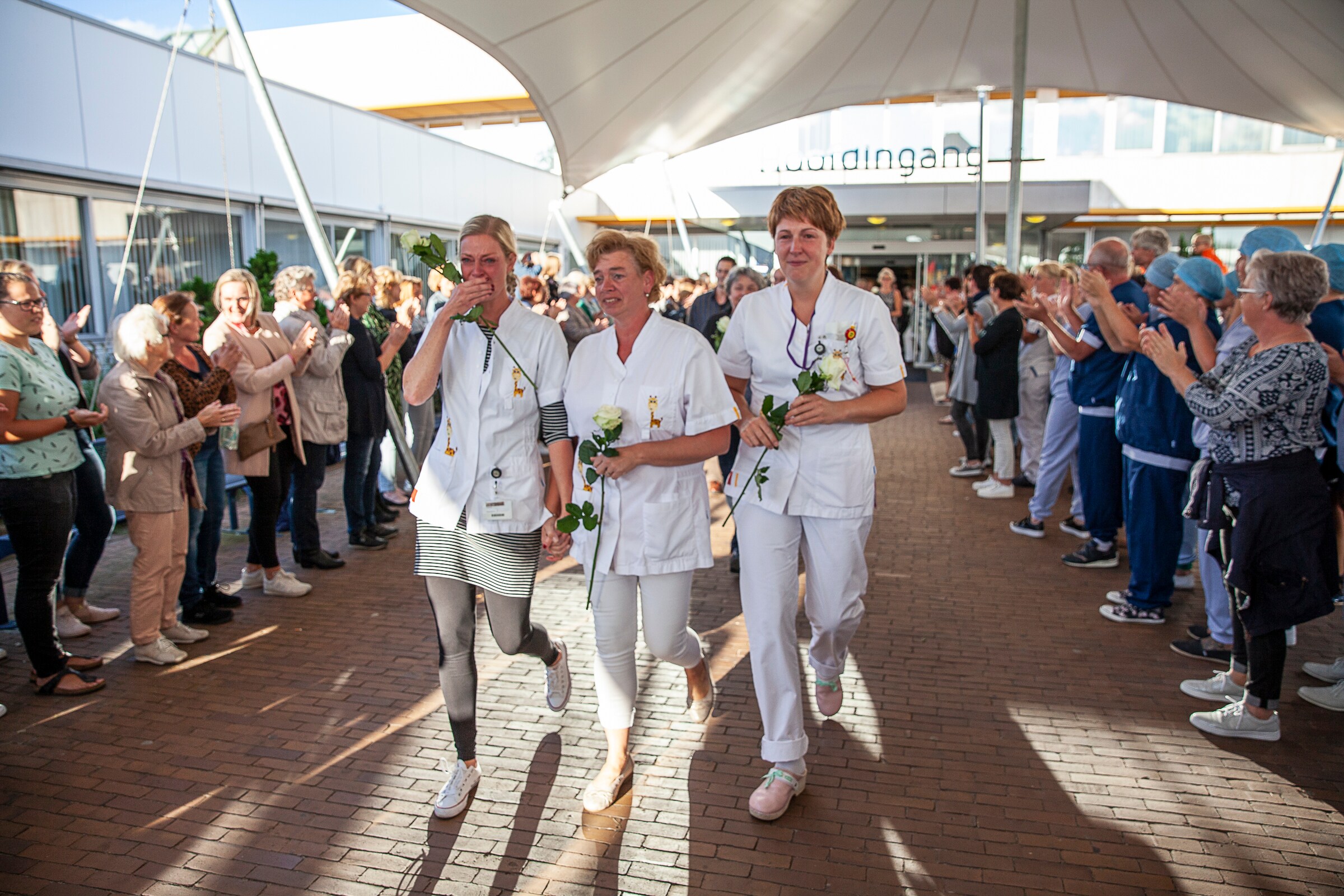 ZEEUWS REGIONAAL FLEXPLATFORM
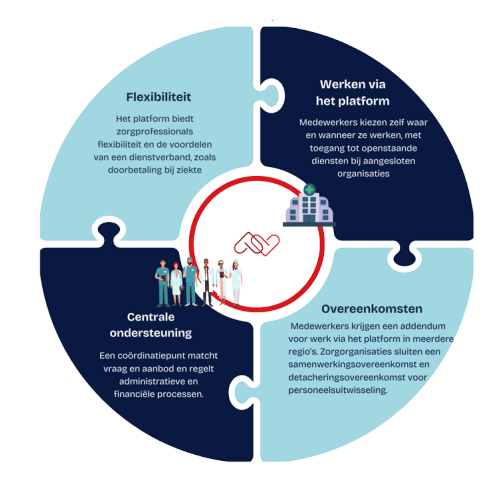 Samen voor de Zeeuwse Zorg – Flexibel en verbindend

 Autonomie: Medewerkers kiezen hun diensten en werktijden

Verbondenheid: Samenwerking via Zeeuwse zorgnetwerken

Flexibiliteit: Opties voor contracturen

Zekerheid: Inkomen bij ziekte, pensioen, training en groeikansen

Voordeel: Minder externe inhuur door regionale samenwerking
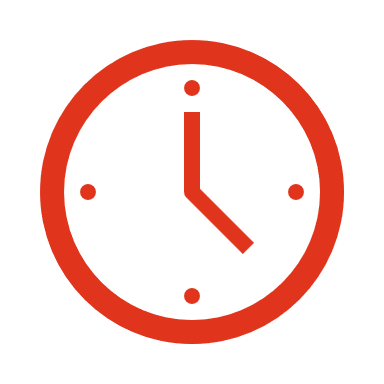 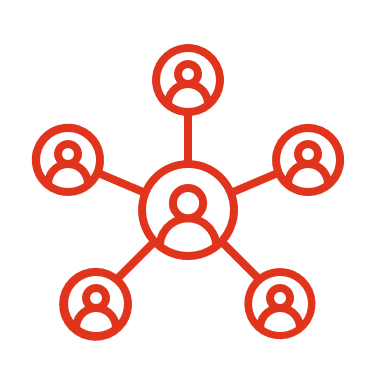 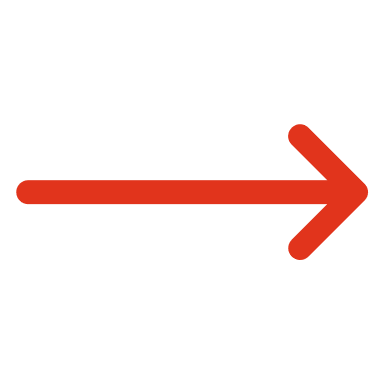 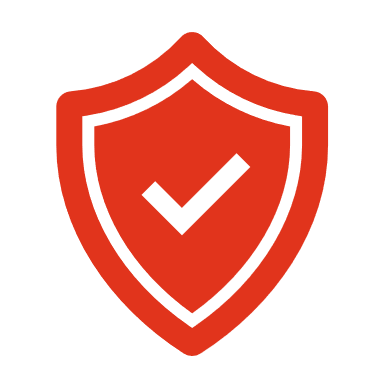 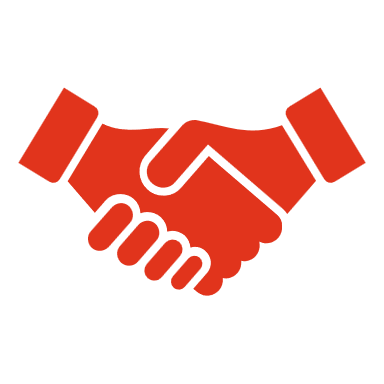 HET GOEDE GESPREK
Tips
Luister actief: Geef ruimte, stel open vragen, vat samen
Geef vertrouwen: Zorg voor een veilige setting zonder oordelen
Zoek samen oplossingen: Focus op mogelijkheden, niet op beperkingen

3 Stappen die je helpen
Juiste setting: Rustige plek, geen afleiding, voldoende tijd
Samen voorbereiden: Gebruik gesprekskaart, laat onderwerp leven
Check-in: Start met “Hoe zit je erbij?” voor openheid
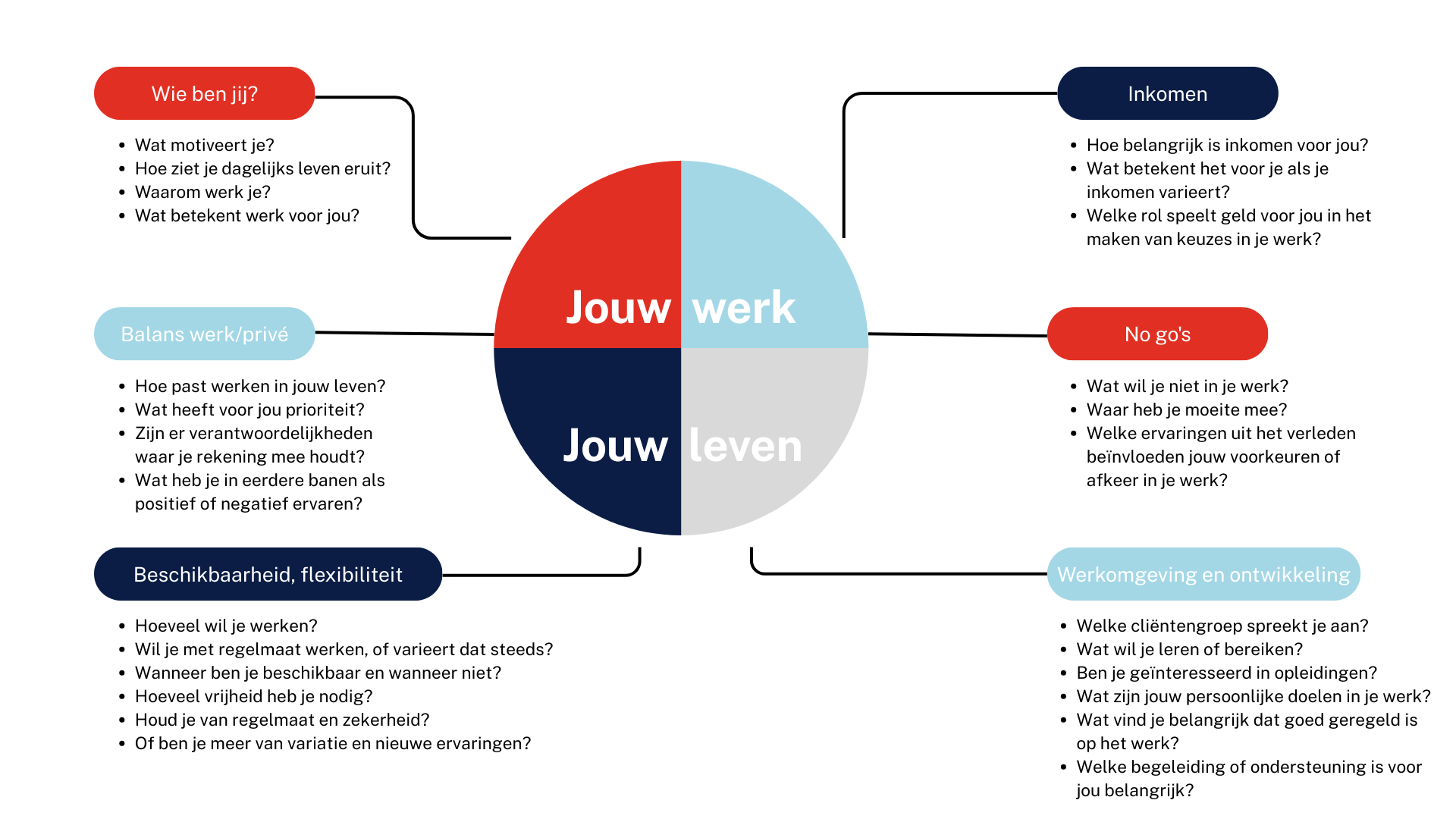 OEFENING HET GOEDE GESPREK IN DUOS
AFRONDING & ACTIEPLAN
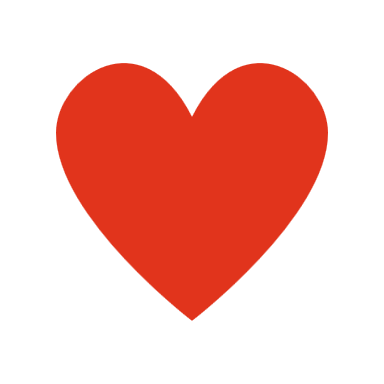 Inspiratie: Flexibel werkgeverschap verbindt en motiveert

Flexplatform: Streven pilot VVT en GHZ Q4 2025

Actie: Start een goed gesprek

Jouw commitment: Welke stap zet jij morgen?
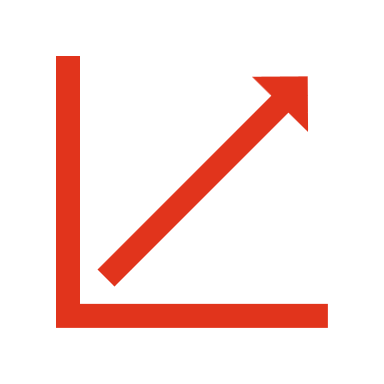 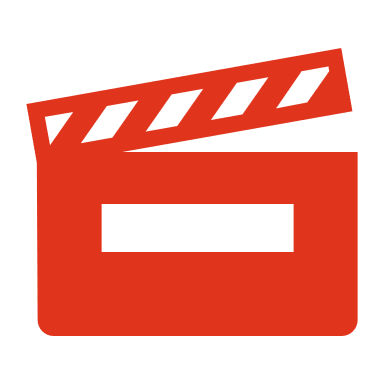